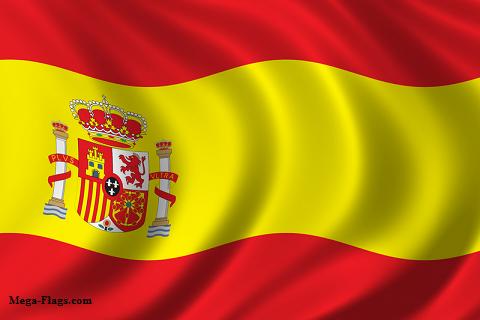 Green Screen Project
By: Vibha Shekhar and Radha Kapadia
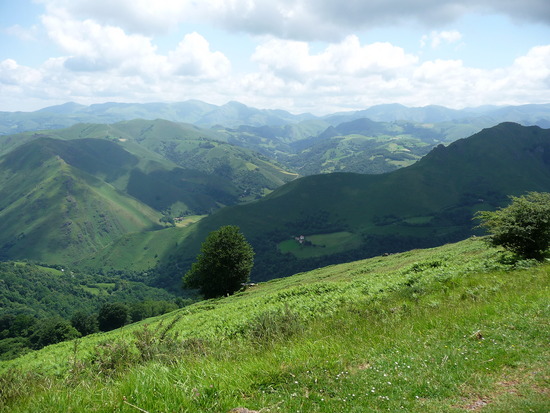 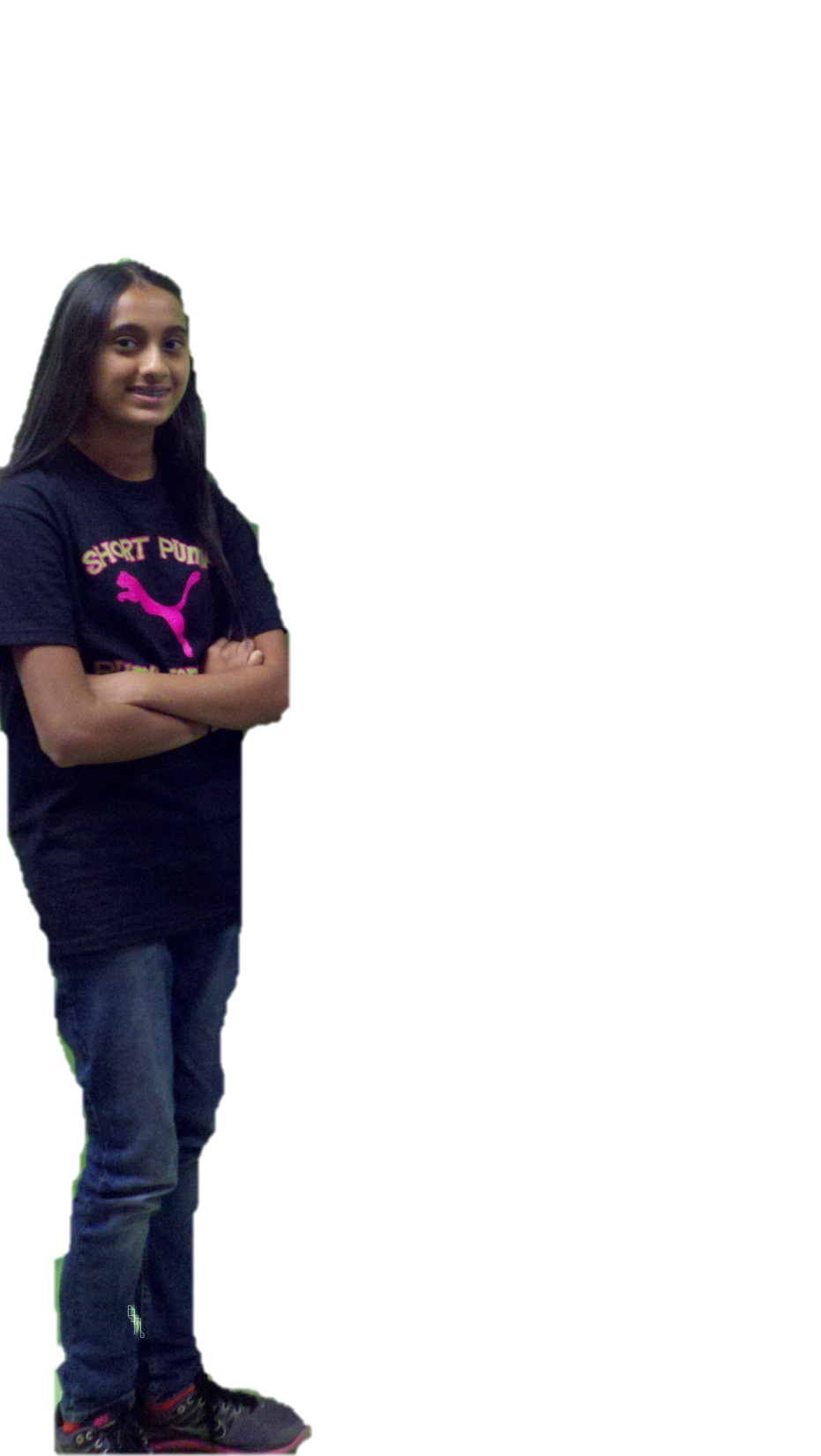 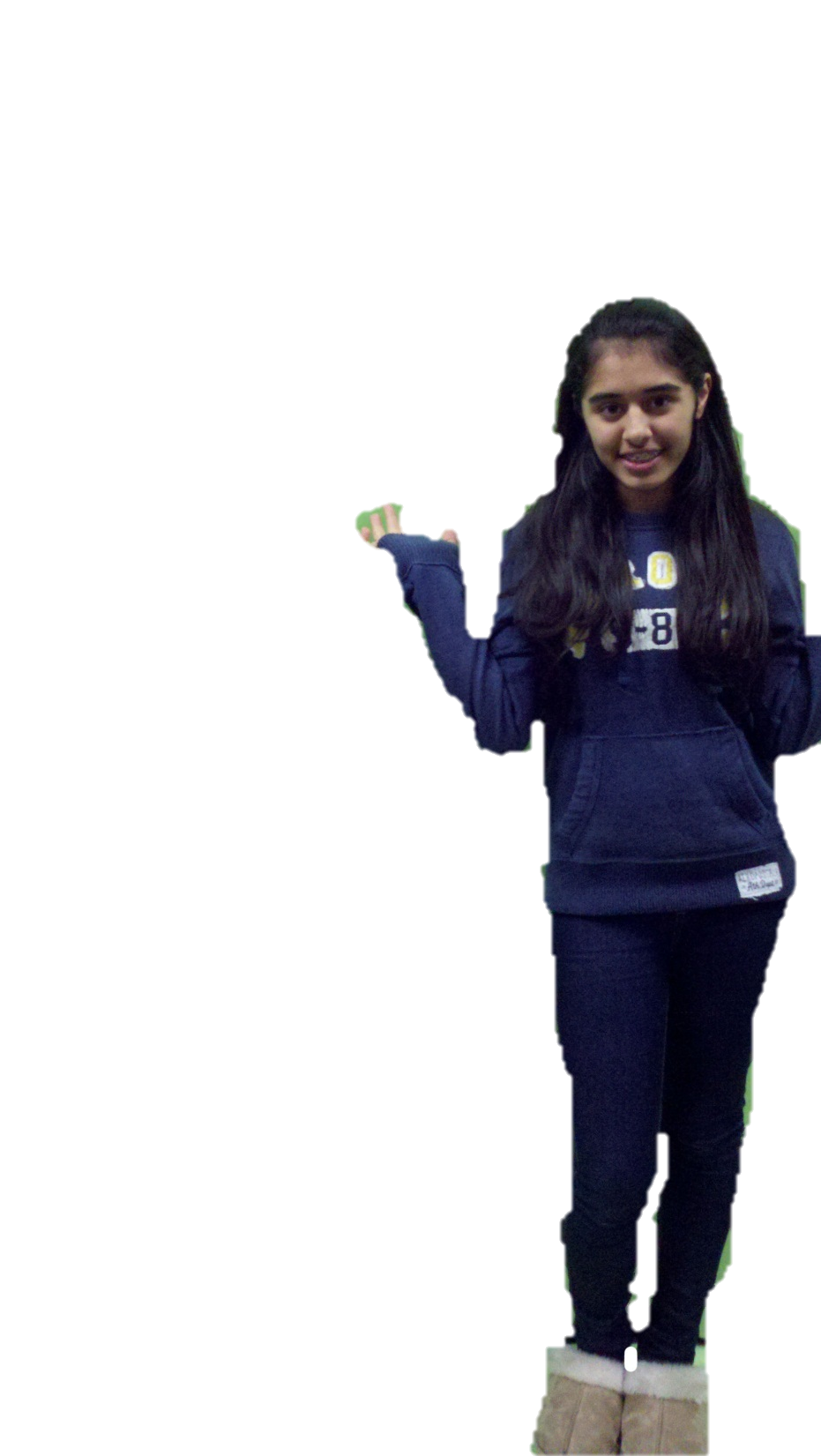 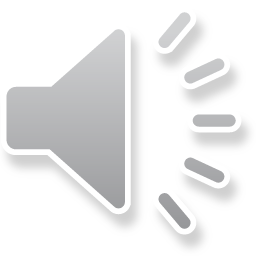 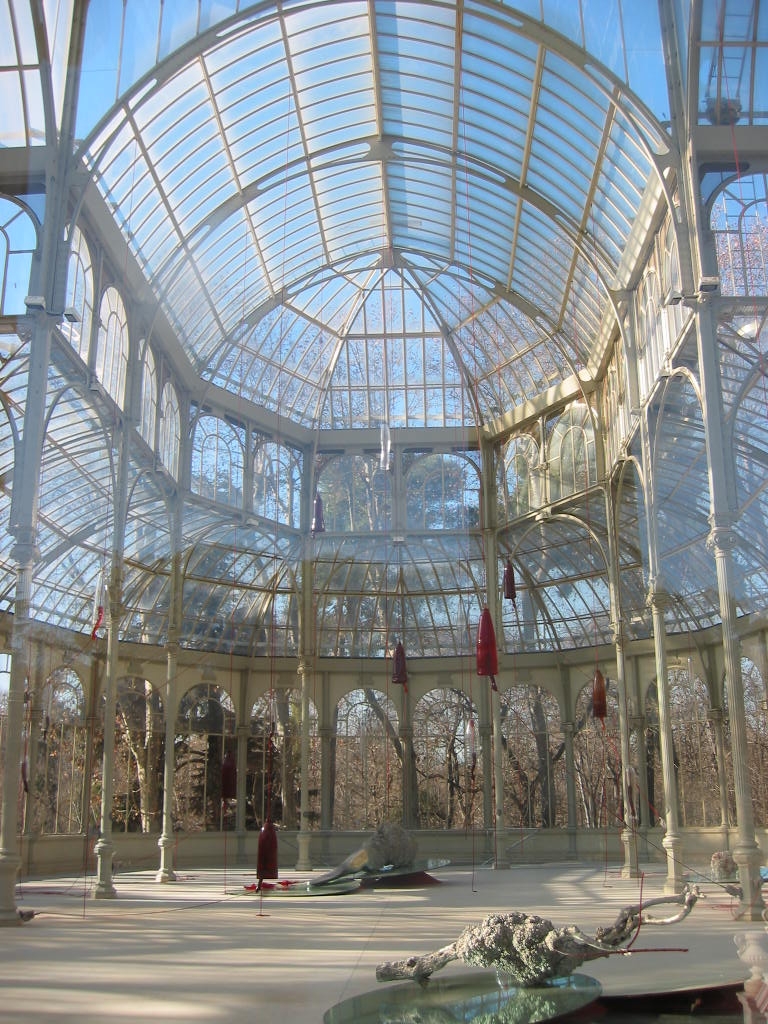 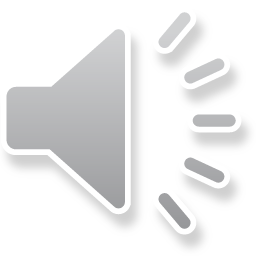 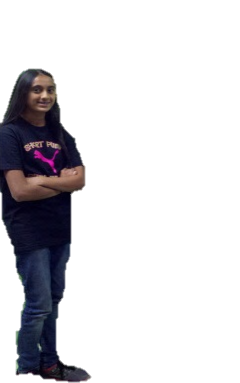 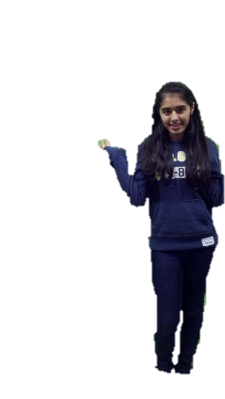 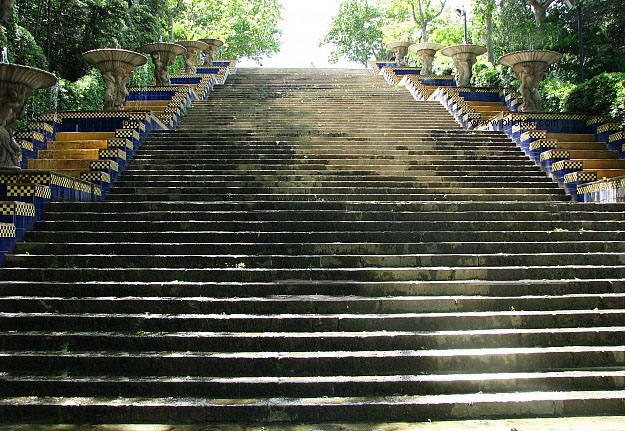 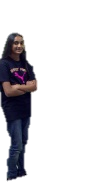 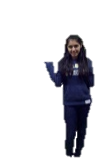 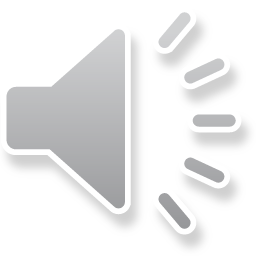 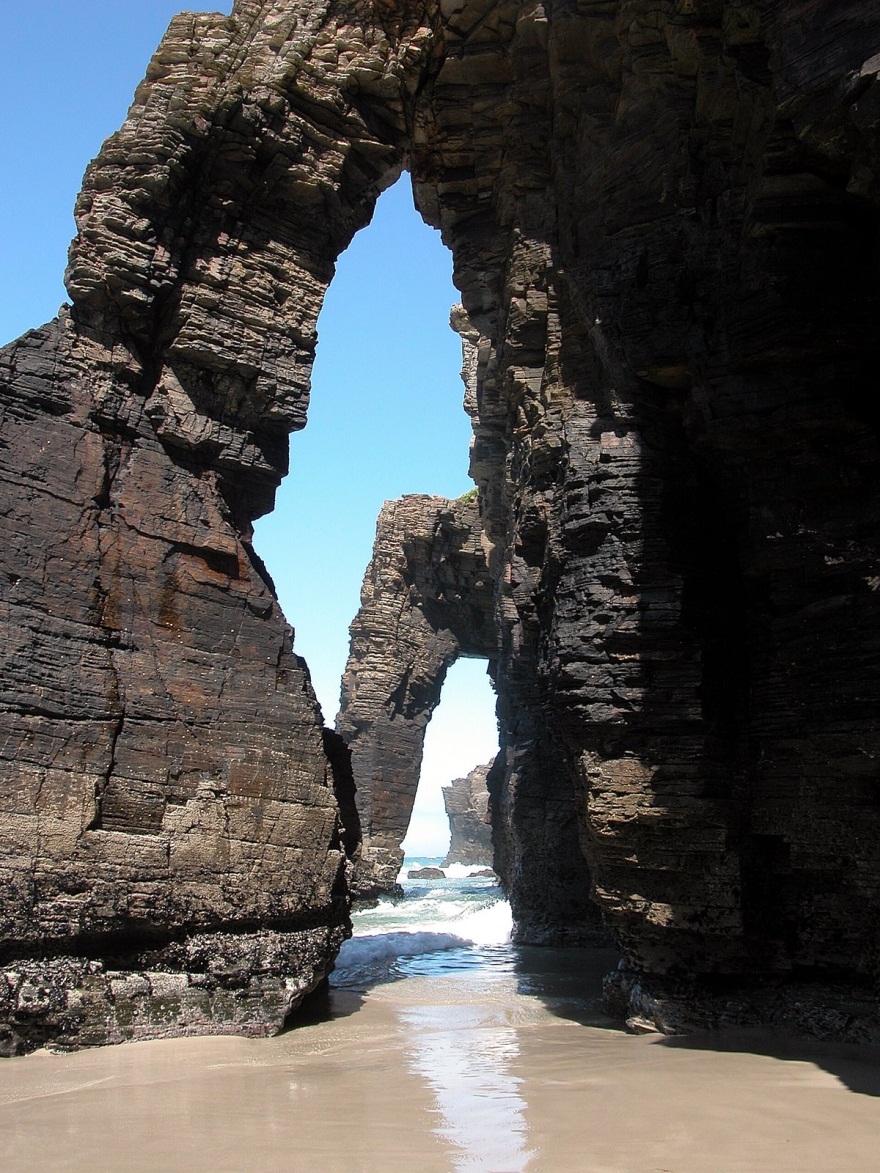 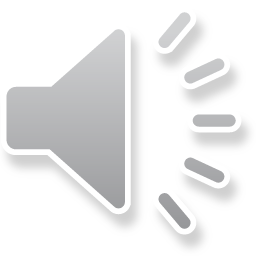 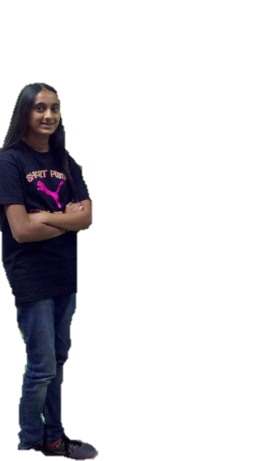 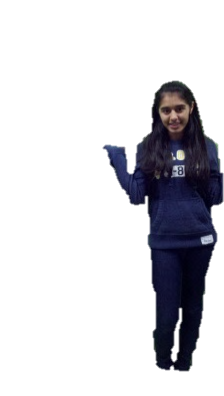 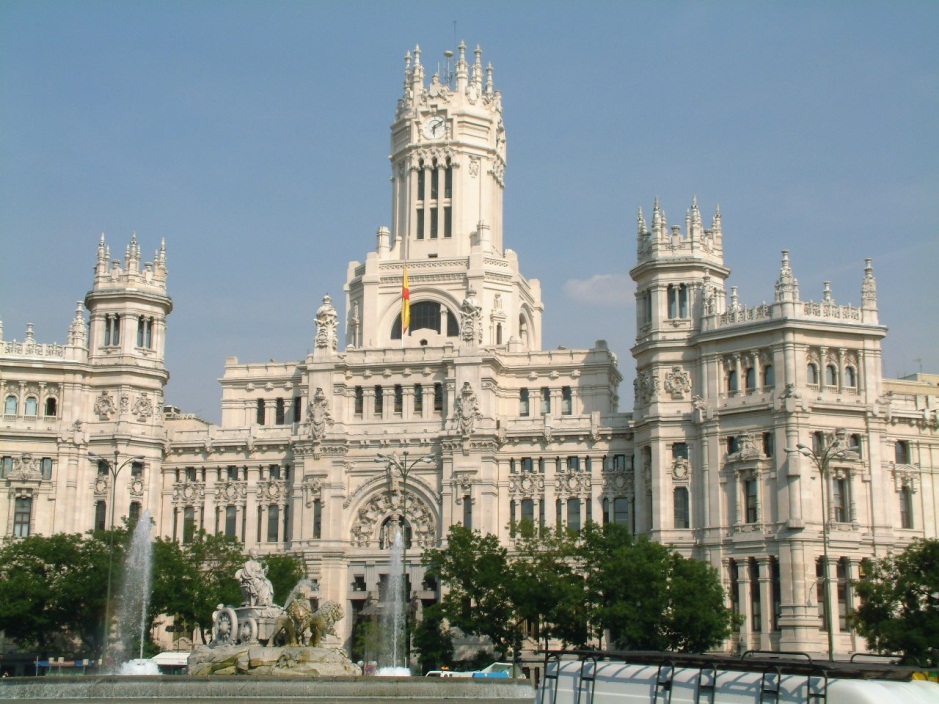 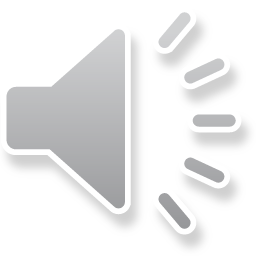 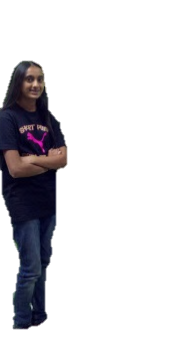 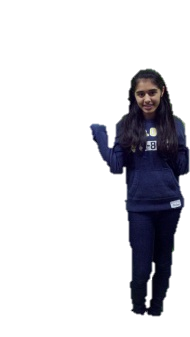